Thứ bảy ngày 11 tháng 02 năm 2023
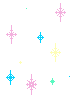 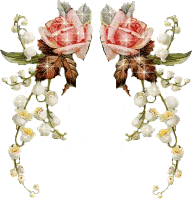 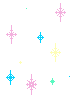 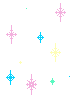 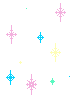 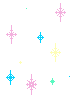 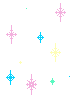 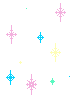 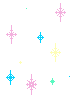 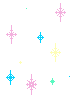 CHÀO MỪNG QUÝ THẦY CÔ GIÁO ĐẾN DỰ GIỜ VÀ THĂM LỚP 2B MÔN: TIẾNG VIỆT
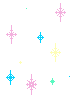 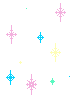 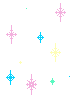 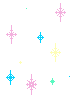 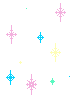 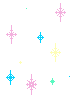 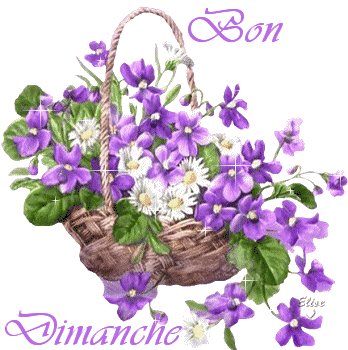 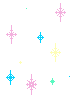 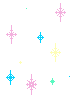 GV: Huỳnh Thị Bích Ly
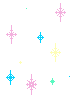 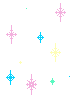 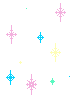 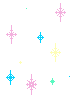 Thứ bảy ngày 11 tháng 02 năm 2023
Khởi động:
Trò chơi “ Đố bạn- đố bạn”
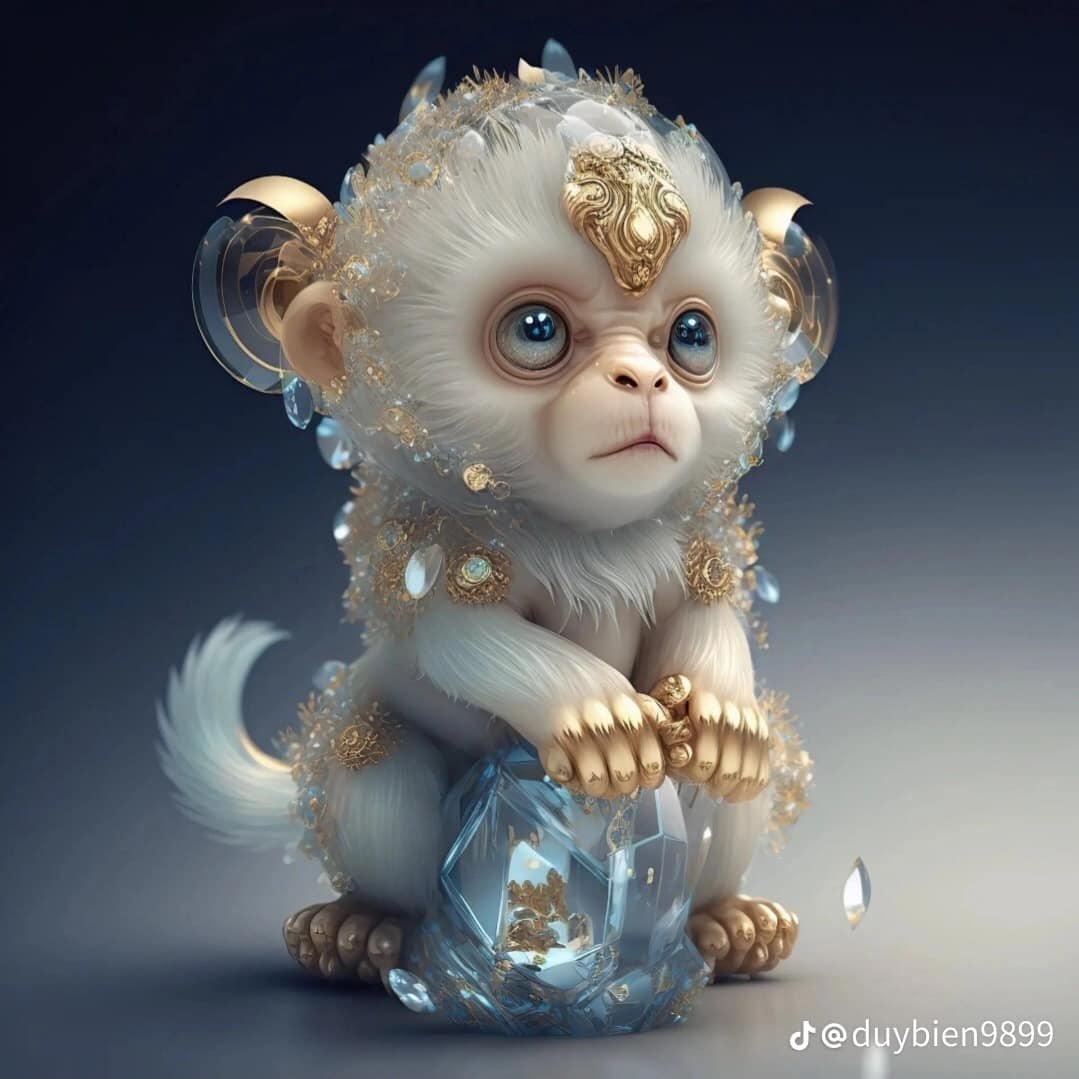 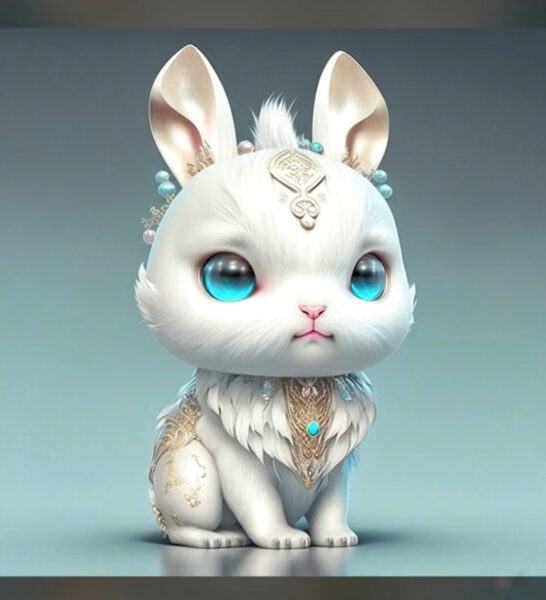 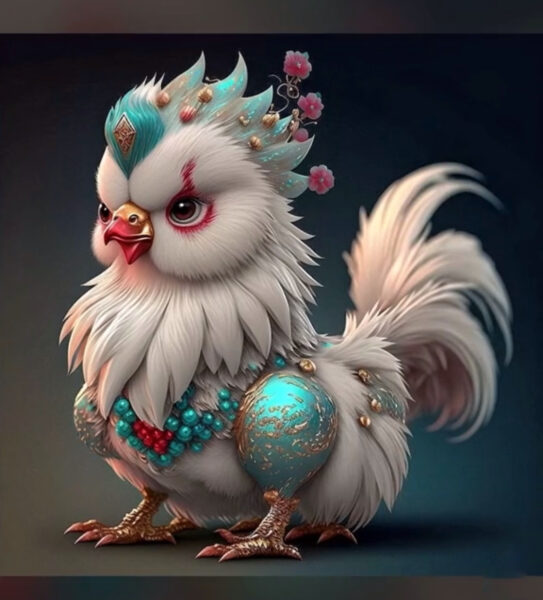 Thứ bảy ngày 11 tháng 02 năm 2023
Khởi động:
Bạn hãy nêu tên 2 loại quả có vị chua ?
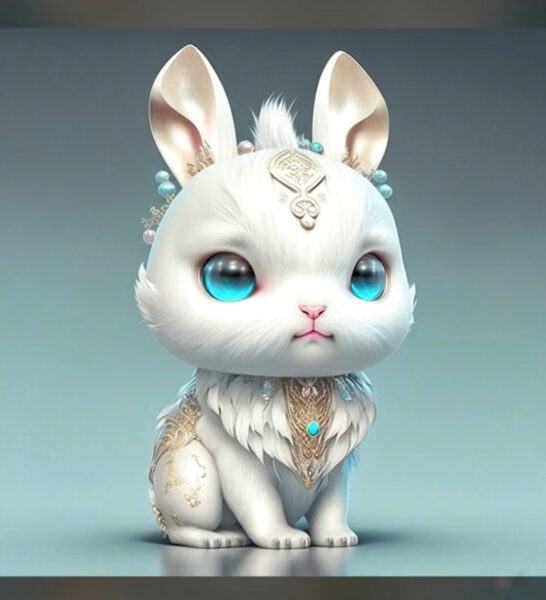 Thứ bảy ngày 11 tháng 02 năm 2023
Khởi động:
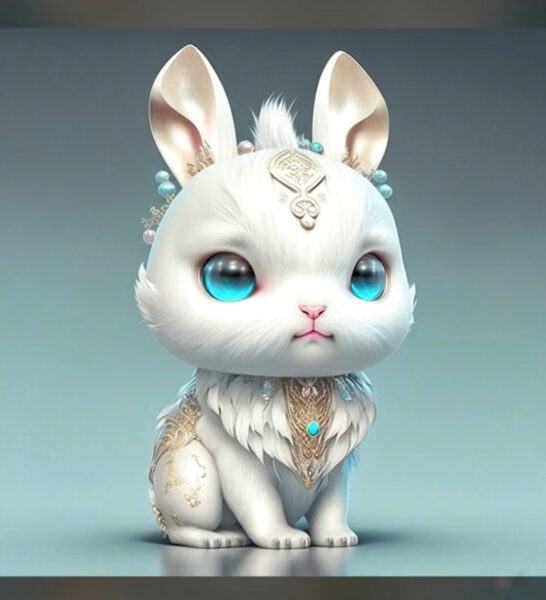 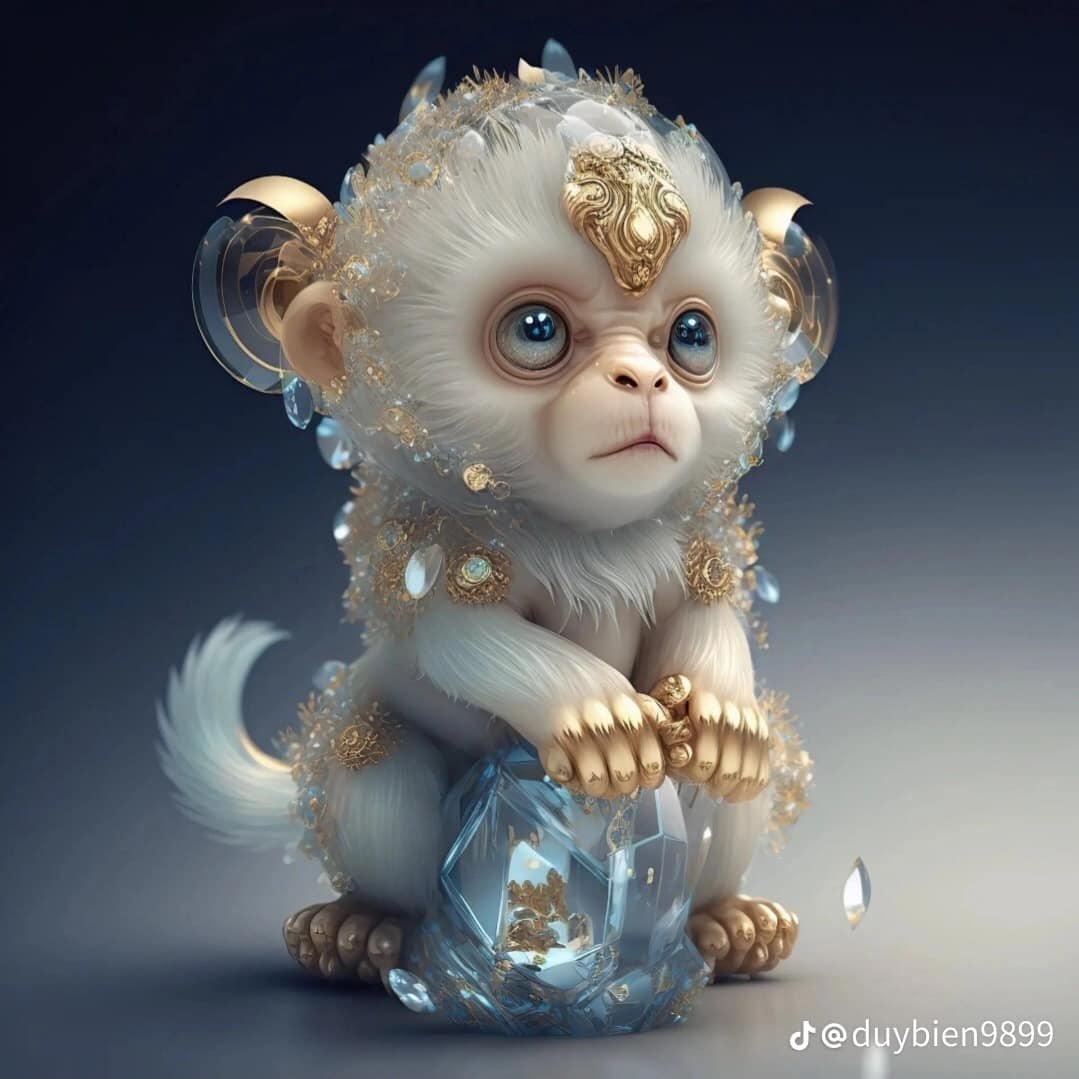 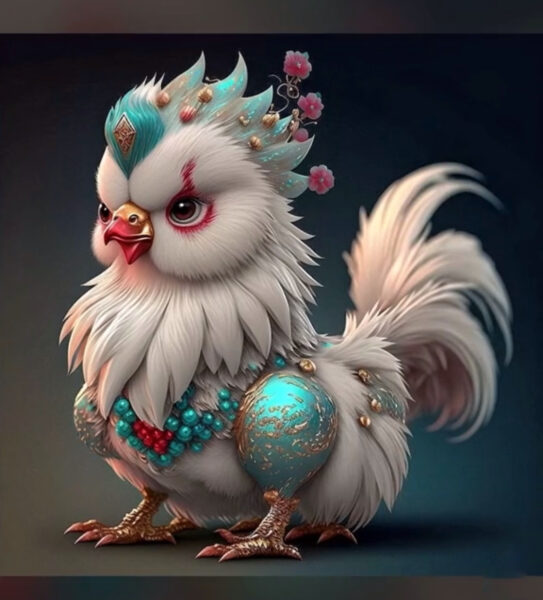 Thứ bảy ngày 11 tháng 02 năm 2023
Khởi động:
Bạn hãy nêu tên 2 loại cây cho bóng mát ?
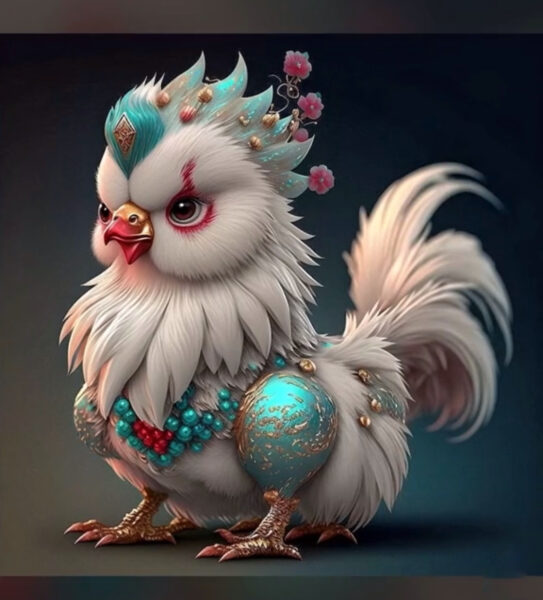 Thứ bảy ngày 11 tháng 02 năm 2023
Khởi động:
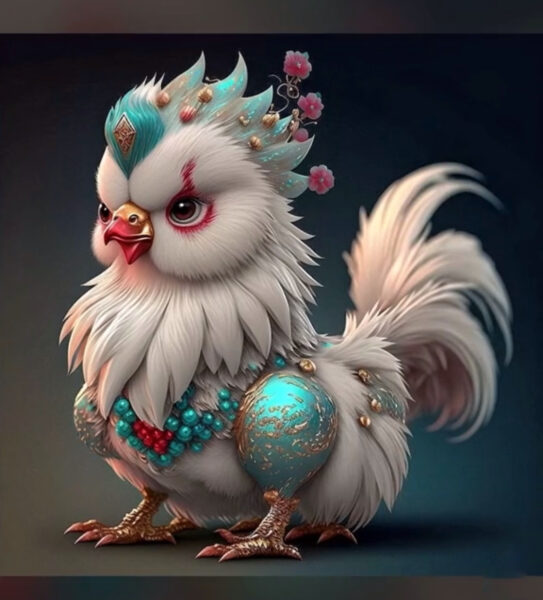 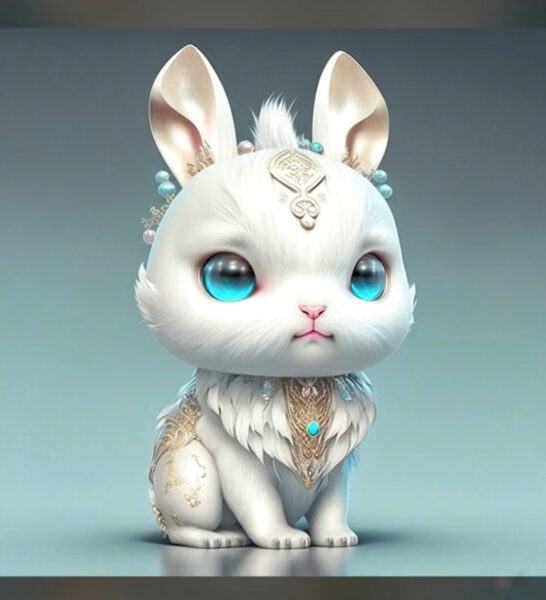 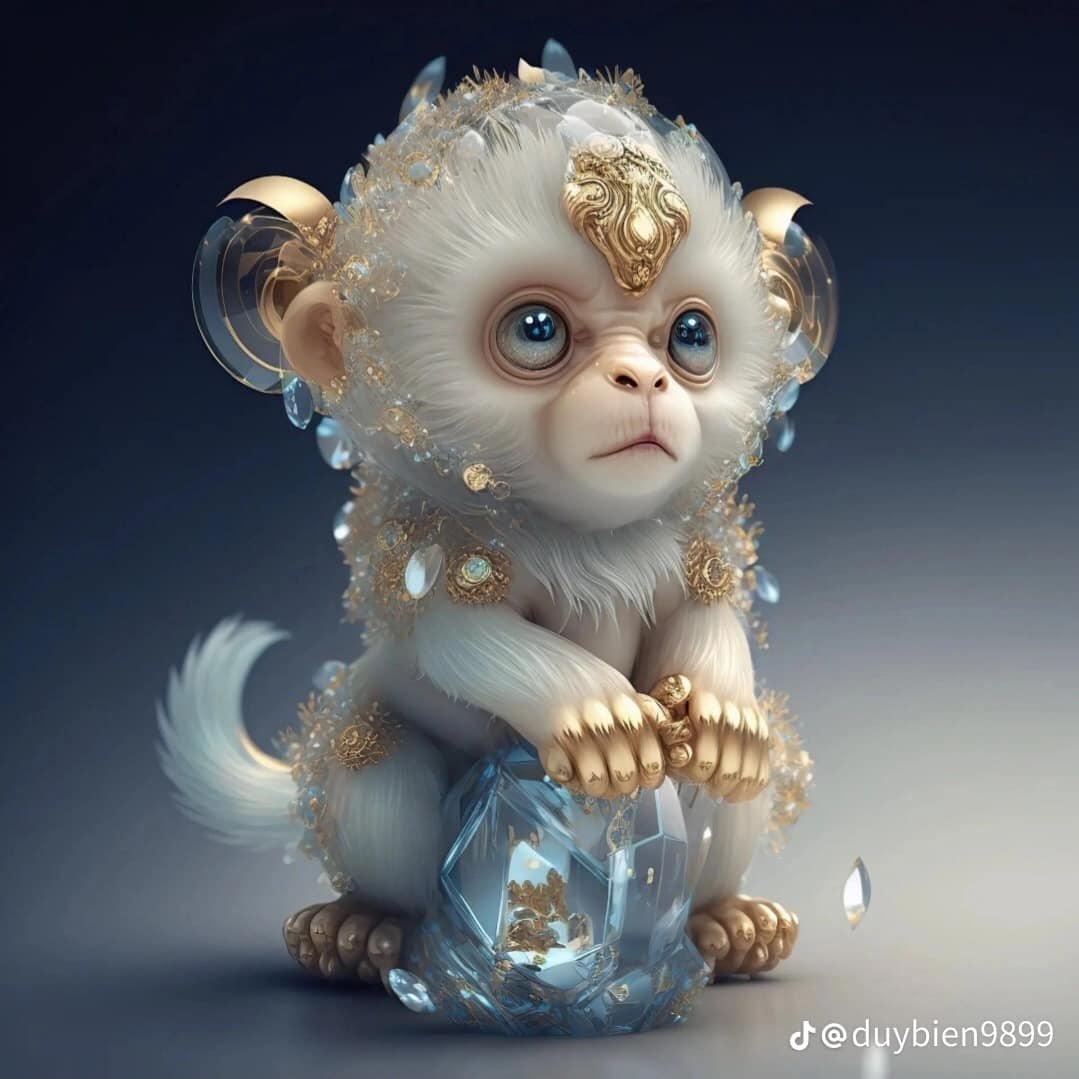 Thứ bảy ngày 11 tháng 02 năm 2023
Khởi động:
Bạn hãy nêu tên 2 loại cây lương thực ?
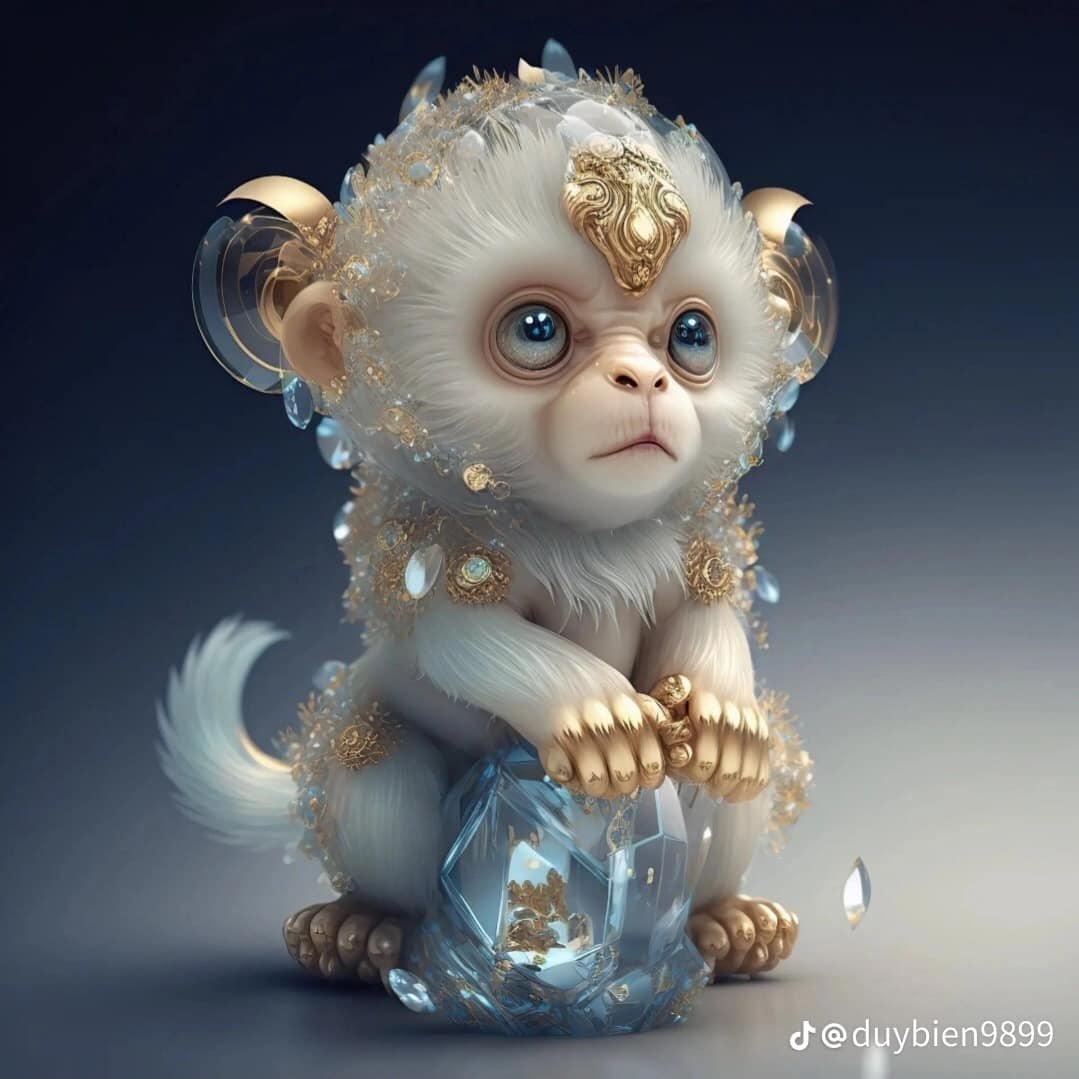 Thứ bảy ngày 11 tháng 02 năm 2023
Khởi động:
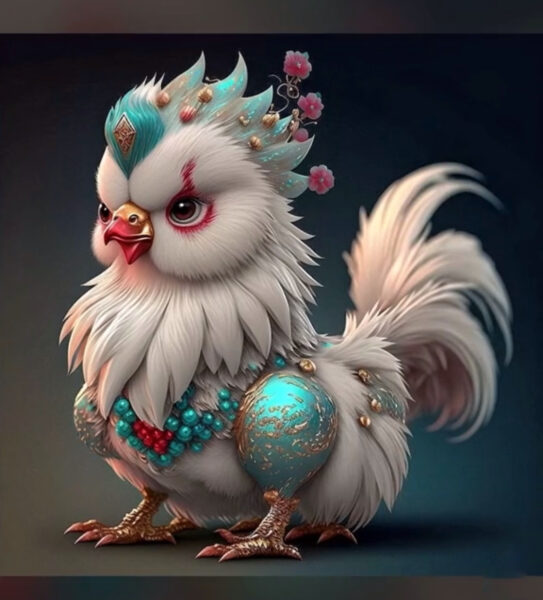 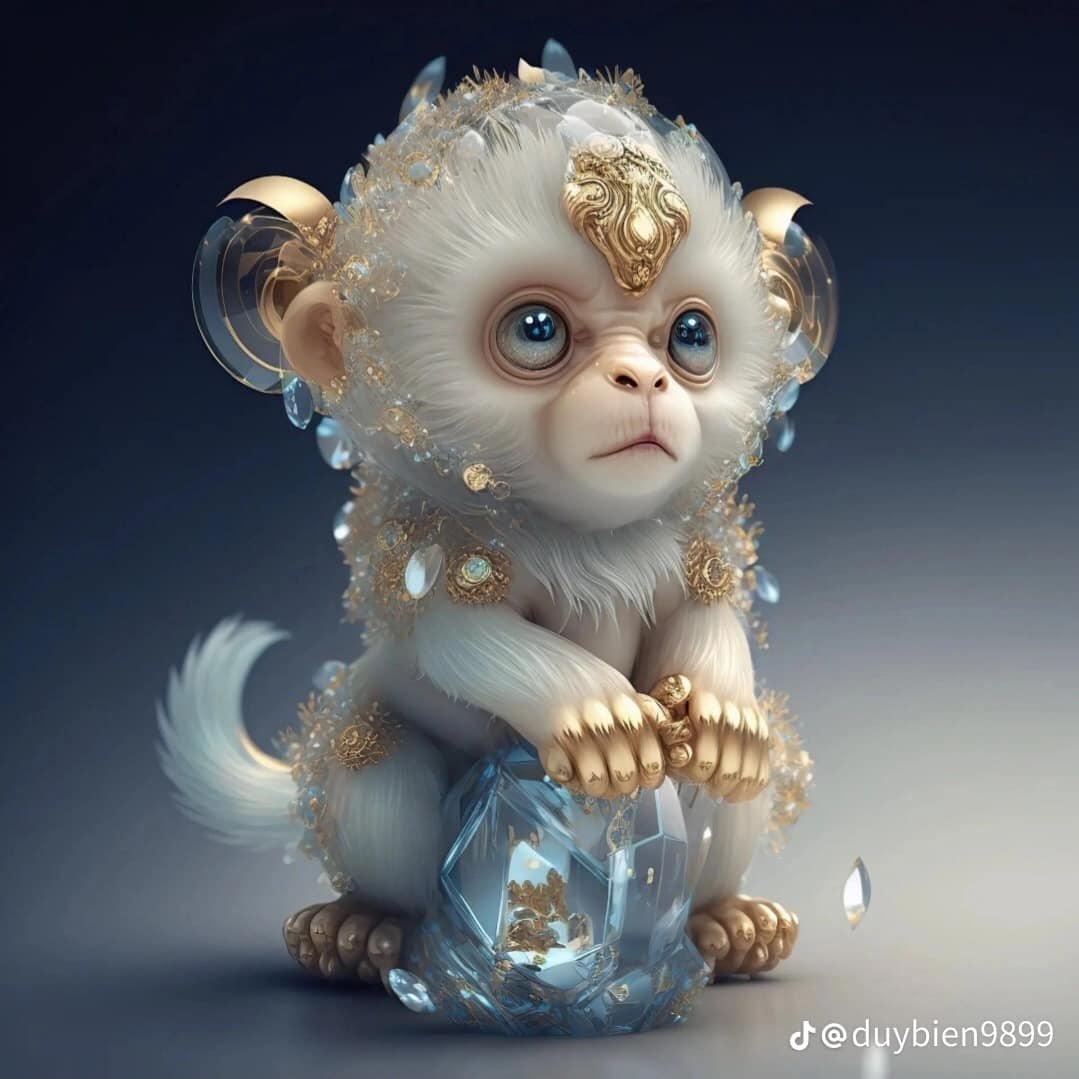 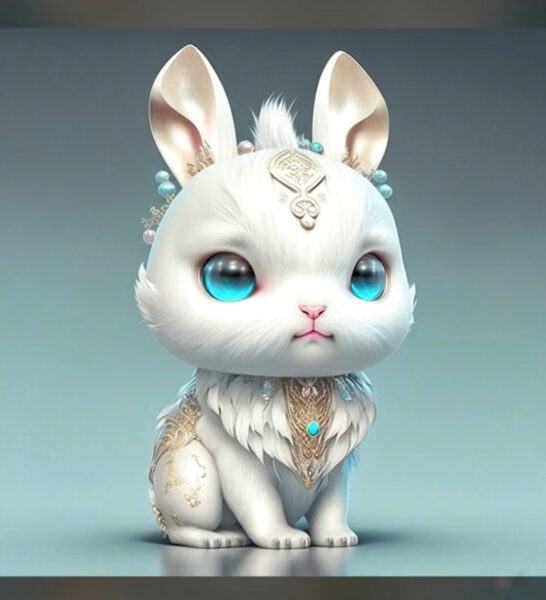 Thứ bảy ngày 11 tháng 02 năm 2023
Tiếng việt : Bài 22: Chuyện cây, chuyện người
1. Quan sát các hình ảnh dưới đây:
 Sắp xếp lại thứ tự các hình cho phù hợp với quá trình từ lúc lúa còn non đến lúc thu hoạch và được nấu thành cơm.
Hoạt động khám phá:
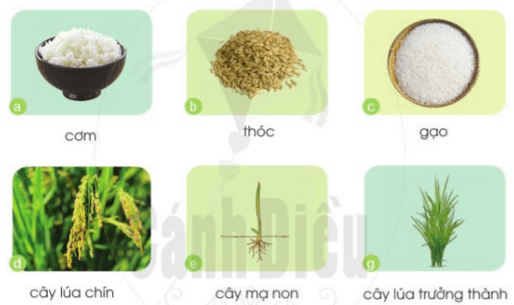 Kết quả đúng
2. Nghe bài hát:
Các em hãy cùng lắng nghe bài hát sau đó các em hãy cho cô biết bài hát đó tên là gì?
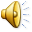 2
3
1
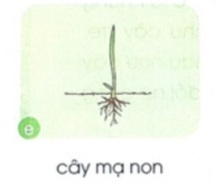 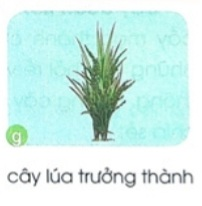 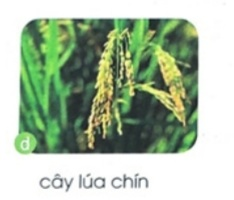 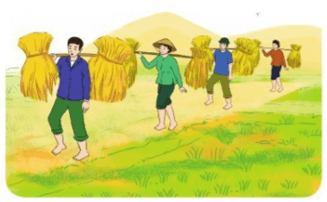 4
5
6
Bài hát: Em đi giữa biển vàng
Nhạc : Bùi Đình Thảo
Lời thơ: Nguyễn Khoa Đăng
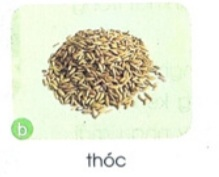 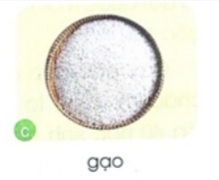 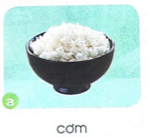 Thứ bảy ngày 11 tháng 02 năm 2023
Tiếng việt : Bài 22: Chuyện cây, chuyện người
Bài đọc 1: Mùa lúa chín
Nguyễn Khoa Đăng
Luyện đọc:
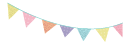 Lắng nghe đọc mẫu
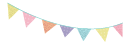 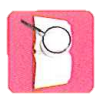 MẮT DÕI
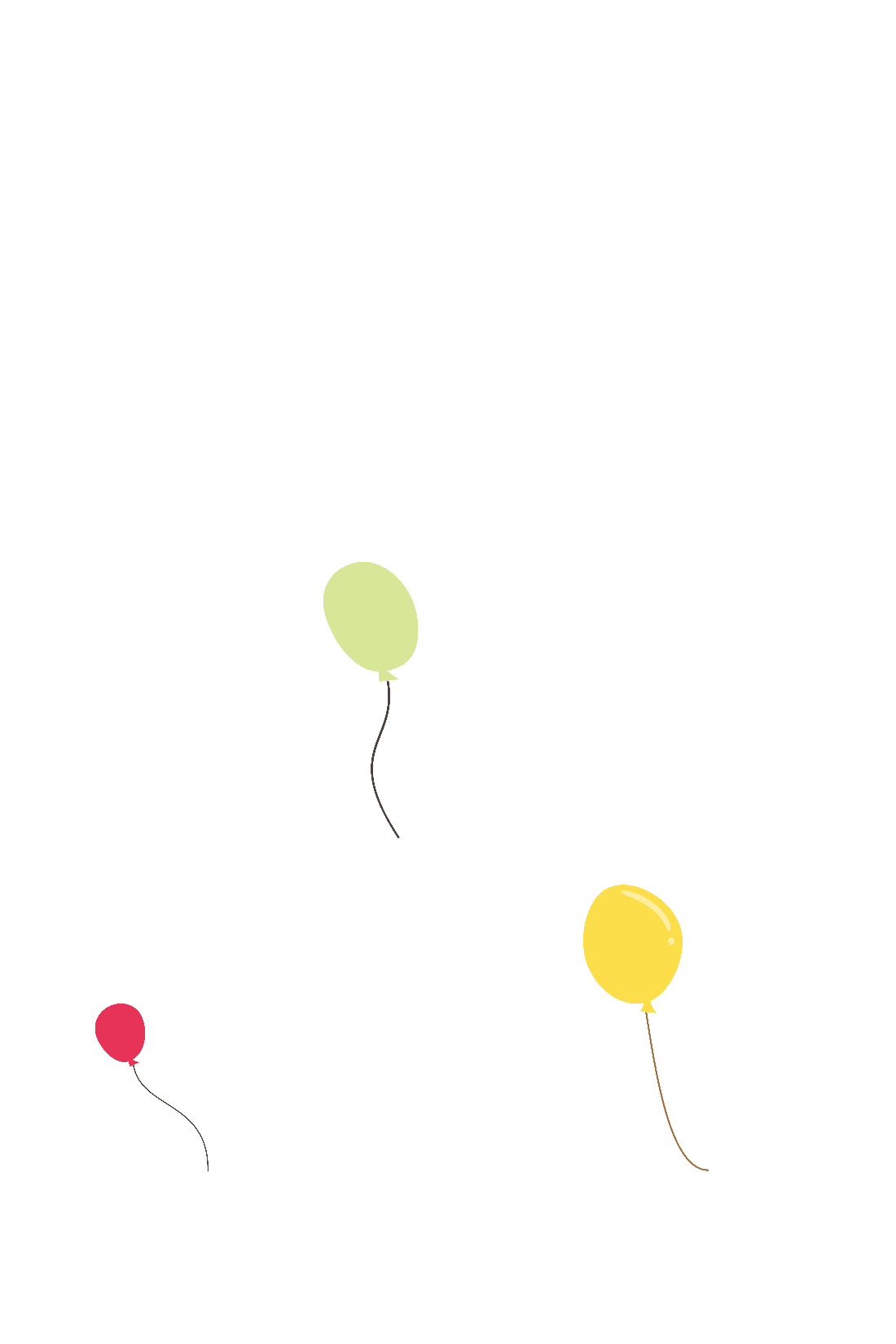 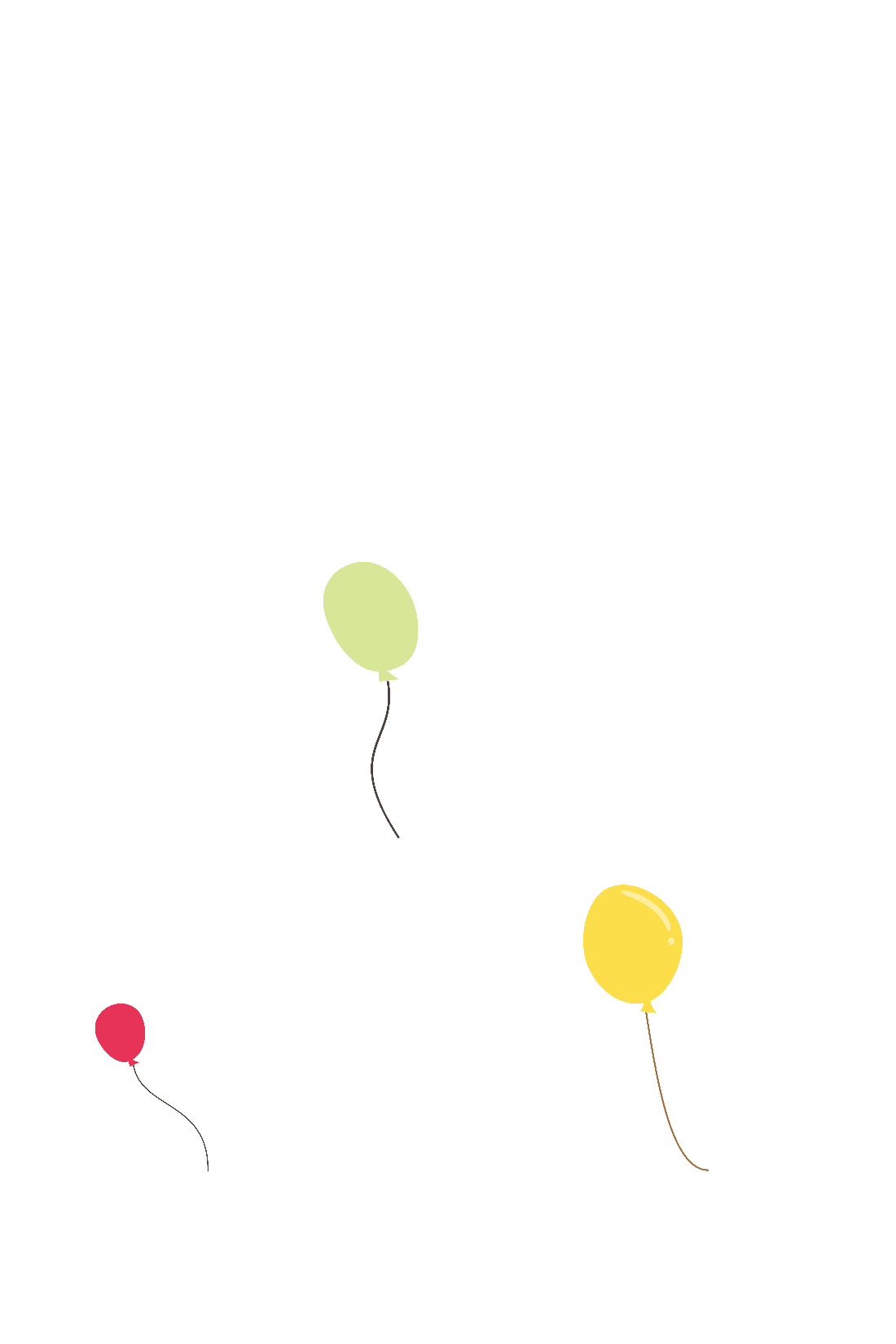 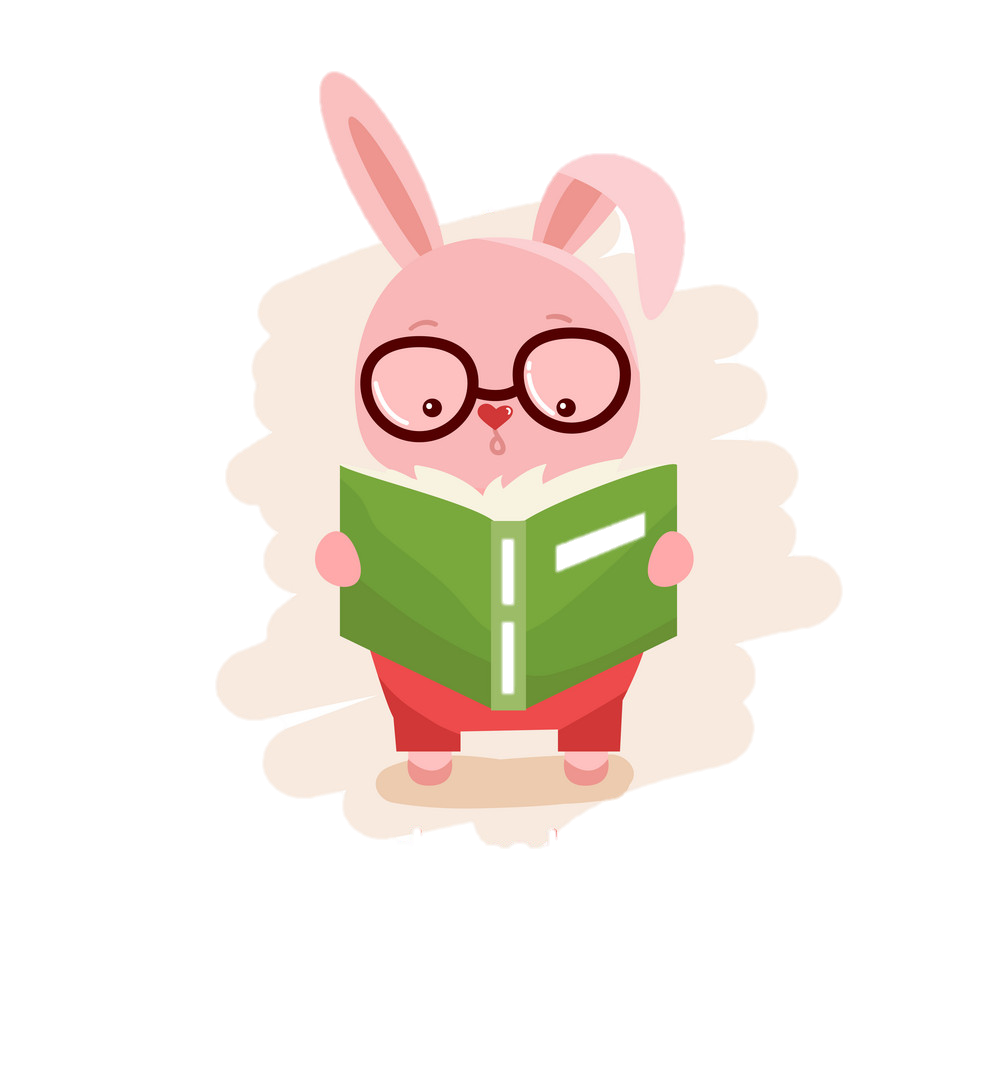 TAI NGHE
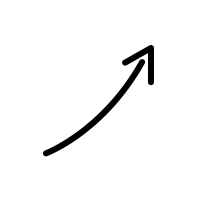 TAY DÒ
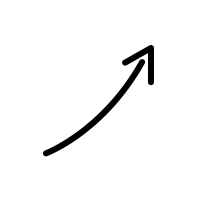 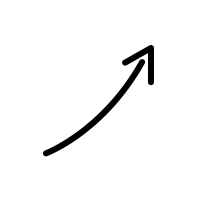 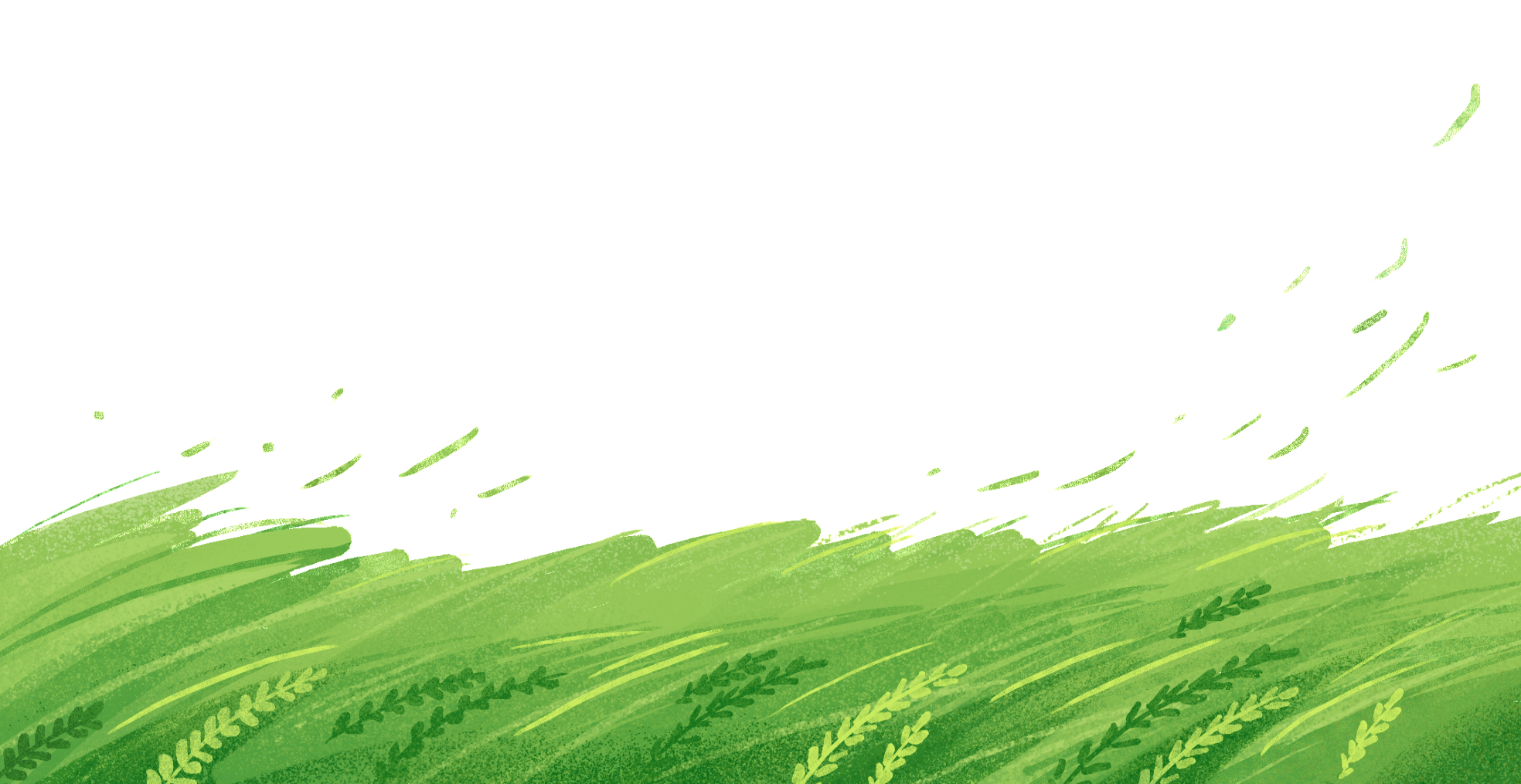 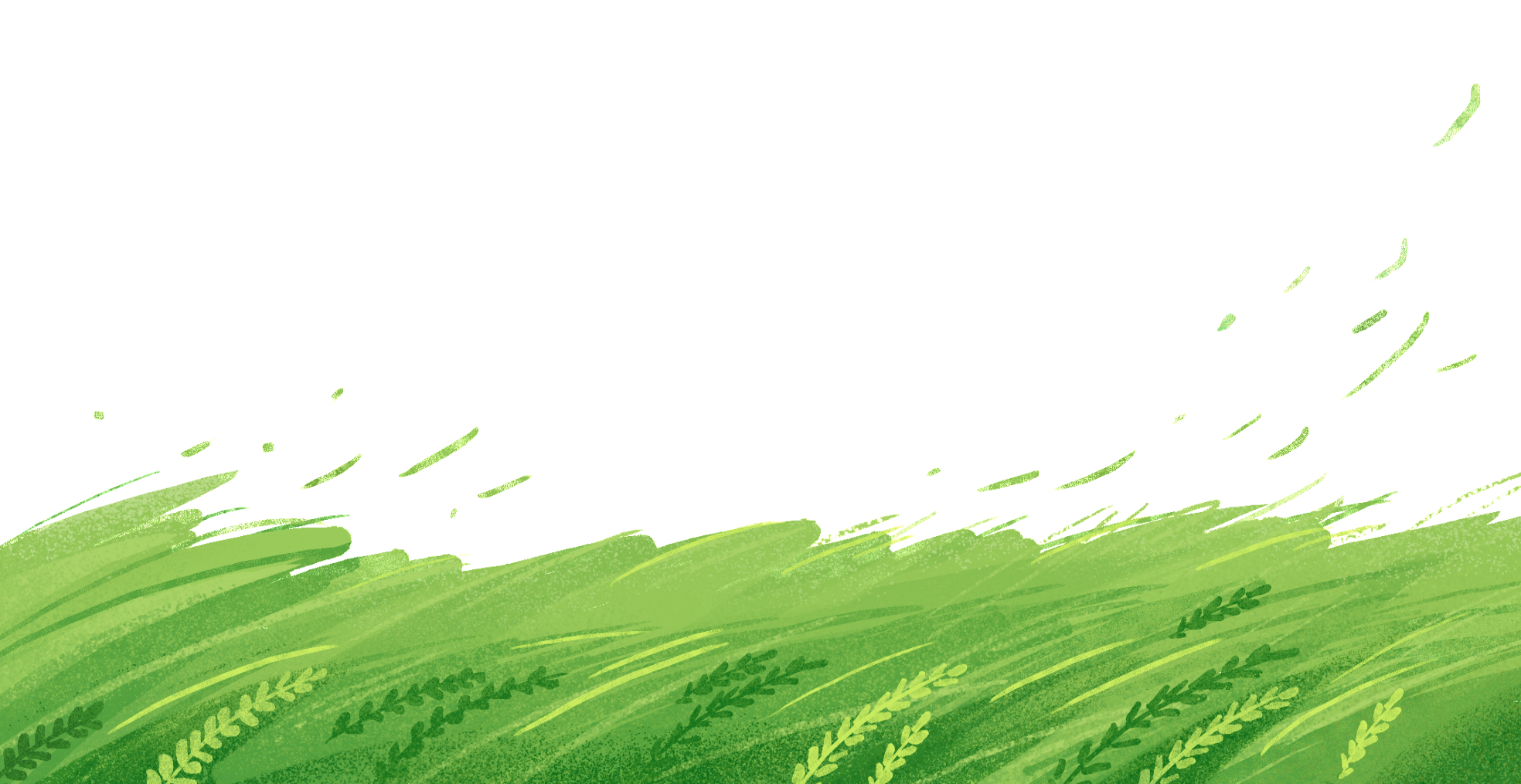 Thứ bảy ngày 11 tháng 02 năm 2023
Tiếng việt : Bài 22: Chuyện cây, chuyện người
Bài đọc 1: Mùa lúa chín
Nguyễn Khoa Đăng
Luyện đọc:
tơ kén
Thoang thoảng
rung rinh
quyện
Bài thơ : Mùa lúa chín chia thành 4 khổ thơ
Vây quanh làngMột biển vàngNhư tơ kén…Hương lúa chínThoang thoảng bayLàm sayĐàn ri đá.
Lúa biết điChuyện rầm rìRung rinh sóngLàm xáo độngCả rặng câyLàm lung layHàng cột điện…
Bông lúa quyệnTrĩu bàn tayNhư đựng đầyMưa, gió, nắngNhư đeo nặngGiọt mồ hôiCủa bao ngườiNuôi lớn lúa..
Em đi giữaBiển vàngNghe mênh mangĐồng lúa hát…
Nguyễn Khoa Đăng
Nguyễn Khoa Đăng
Thứ bảy ngày 11 tháng 02 năm 2023
Tiếng việt : Bài 22: Chuyện cây, chuyện người
Bài đọc 1: Mùa lúa chín
Nguyễn Khoa Đăng
Luyện đọc:
Tơ kén:
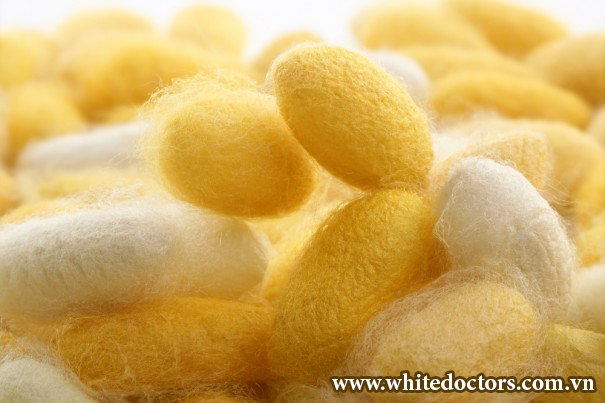 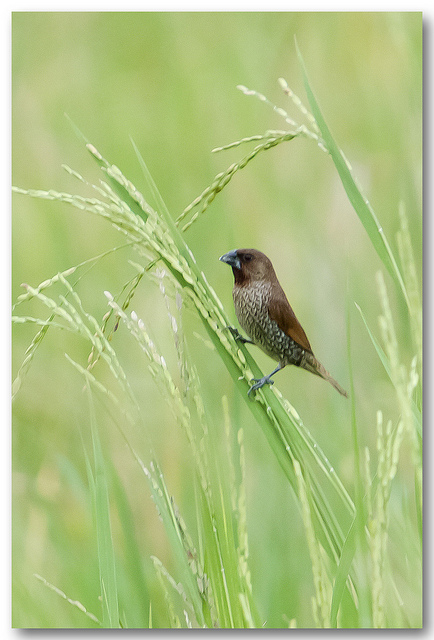 Tìm hiểu bài:
Ri đá:
tơ kén
Thoang thoảng
rung rinh
quyện
Thứ bảy ngày 11 tháng 02 năm 2023
Tiếng việt : Bài 22: Chuyện cây, chuyện người
Bài đọc 1: Mùa lúa chín
Nguyễn Khoa Đăng
Tìm hiểu bài:
Luyện đọc:
Tơ kén : sợi tơ con tằm nhả ra để tạo thành tổ kén, màu vàng.
tơ kén
Thoang thoảng
rung rinh
Ri đá : loài chim sẻ mỏ ngắn, mình nhỏ, lông màu nâu sẫm.
quyện
Thứ bảy ngày 11 tháng 02 năm 2023
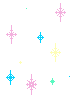 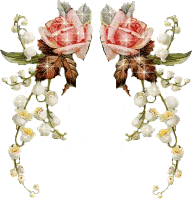 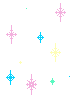 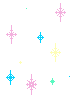 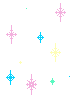 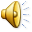 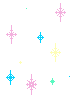 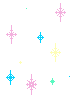 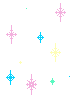 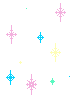 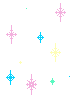 KÍNH CHÚC QUÝ THẦY CÔ GIÁO NHIỀU SỨC KHỎE, THÀNH CÔNG TRONG CÔNG VIỆC
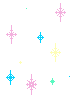 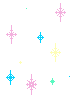 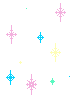 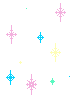 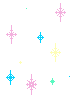 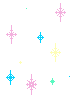 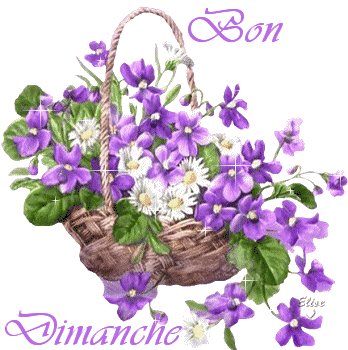 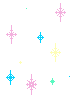 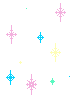 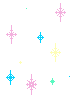 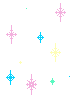 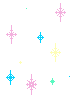 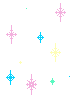